經濟部工業局112年度協助中小企業智慧應用升級計畫(4/4)疫後特別預算-協助製造業智慧應用升級輔導計畫
□(SMU Phase I)/智慧機上盒
□(SMU Phase II)/ ((□不包含□包含)流程數位化)
□本案規劃實施組織碳盤查，並納入驗收項目。
輔導計畫基本資訊
受輔導業者SMU/SMB/機械雲/AI/TPS等申請紀錄說明表(無申請紀錄請填寫無)
受輔導業者實施組織碳盤查/產品碳足跡紀錄說明表(未曾實施請填寫無)
1
簡 報 大 綱
壹、計畫內容 
一、受輔導業者面臨問題與需求

二、解決方案

三、本計畫查核工作項目及執行進度說明

四、人力與經費說明

貳、預期效益

參、一頁效益表(預期)

肆、附錄-基本資料、設備聯網列表、本案硬體列表、本案資訊流列表
2
壹、計畫內容
一、受輔導業者面臨問題與需求
(一)外在環境需求說明
請說明受輔導業者之客戶在是否有特殊需求，如：要求受輔導單位必須具有生產的可追溯性；或該產業已形成的要求，如：產品加工之尺寸精度須提高至2μm以下等。
3
壹、計畫內容
一、受輔導業者面臨問題與需求
(二)主要產品及其生產流程
請說明受輔導業者主要生產產品及其生產流程(工序)，需標註：流程序、流程名稱、管理方式、工件簡稱、設備種類、台數、是否已連結SMB、屬本計畫成果落實範疇等，請參考以下範例自行調整流程數量與相關說明。
產品圖例
使用設備圖例
1.訂單
2.倉儲
3.工單
4.車削
5.熱處理(外)
人工/ERP
人工
人工/excel
人工/SMB
人工/委外
流程序/流程名稱
鋼棒
鋼棒
鋼棒
鋼棒粗胚
粗胚
管理方式
貨車/ERP
堆高機/貨架
料箱/-
車床
外包
工件簡稱
2台
1台/ 100貨位
1台/ 100貨位
5台
5台
設備種類
非本案範疇
本案相關範疇
本案相關範疇
本案相關範疇
非本案範疇
台數
屬本計畫實施範疇
6.研磨
7.品檢(抽)
8.倉儲
9.出貨
人工/SMB
人工
人工
人工/ERP
粗胚成品
成品
成品
成品
磨床
三次元量床
堆高機/貨架
貨車/ERP
5台
1台
1台/100貨位
2台
本案相關範疇
非本案範疇
本案相關範疇
非本案範疇
4
壹、計畫內容
一、受輔導業者面臨問題與需求
(三)生產現場管理摘要說明
常有之客戶每次下訂數量或平均下單量
分配到生產線生產時所要求的工單生產量
可用整個工廠每天幾次，或一台設備每天幾次
如果要變更製品，要花多久的時間才能讓下一個製品開始生產
5
壹、計畫內容
一、受輔導業者面臨問題與需求
(四)廠區Layout配置與物流動線
請以圖例說明廠區設備配置情形(所列設備應與本案相關)與物流動線(如下圖舉一例表示)，並請標註包含：各類設備擺放位置、在製品擺放區域、庫存品擺放區域、可視化生產看板擺放位置等。
若本計畫執行涉及廠區Layout配置調整貨物流動線調整者，請再補充說明(可用其他顏色表示)。
車床
#1
車床
#2
車床
#3
車床
#4
車床
#5
磨床
#6
磨床
#7
磨床
#8
磨床
#9
待加工
待加工
待加工
完工區
完工區
完工區
品檢室
辦公室
可視化看板
出貨區
半成品
待檢區/已檢查區
進貨
待檢區/
已檢查區
生管
2F
貨架
大門
6
壹、計畫內容
一、受輔導業者面臨問題與需求
(五)受輔導業者需求說明
請說明受輔導業者痛點、遭遇之瓶頸、與其中擬透過本計畫解決的事項， ，如：因應國外客戶要求需於O年內逐步建立生產履歷以滿足生產可溯性之需求、插單過於頻繁，導致生產現場管理混亂，訂單達交率過低或產品精度要求提高，導致良品率降低，不符成本等
7
壹、計畫內容
二、解決方案(SMU Phase I)
(一)設備聯網之系統架構
(請製表說明本案進行聯網的設備與SMB對應表，並繪製解決方案之系統架構圖，須與本案所連結的機械設備及採用的裝置相關。)
1.設備名稱、控制器、SMB對照表(提案時應列舉型號/驗收時應列舉序號)
本案規劃完成_〇_台設備聯網，使用_〇_台SMB。
本案設備聯網數量占全廠百分比為___OO/OO_，_____%
上述設備聯網□是／□否為前後站生產製程
8
壹、計畫內容
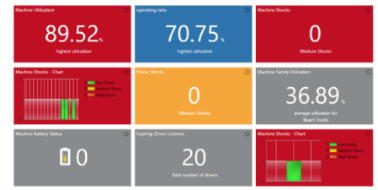 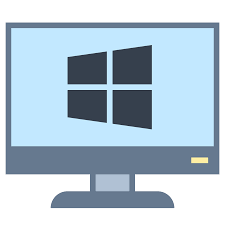 顯示裝置說明
設備稼動率監看
生產進度監看
設備警報推播
二、解決方案(SMU Phase I)
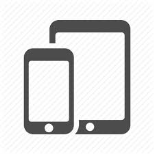 (二)設備聯網之系統架構
行動裝置
生產看板
2.系統架構圖
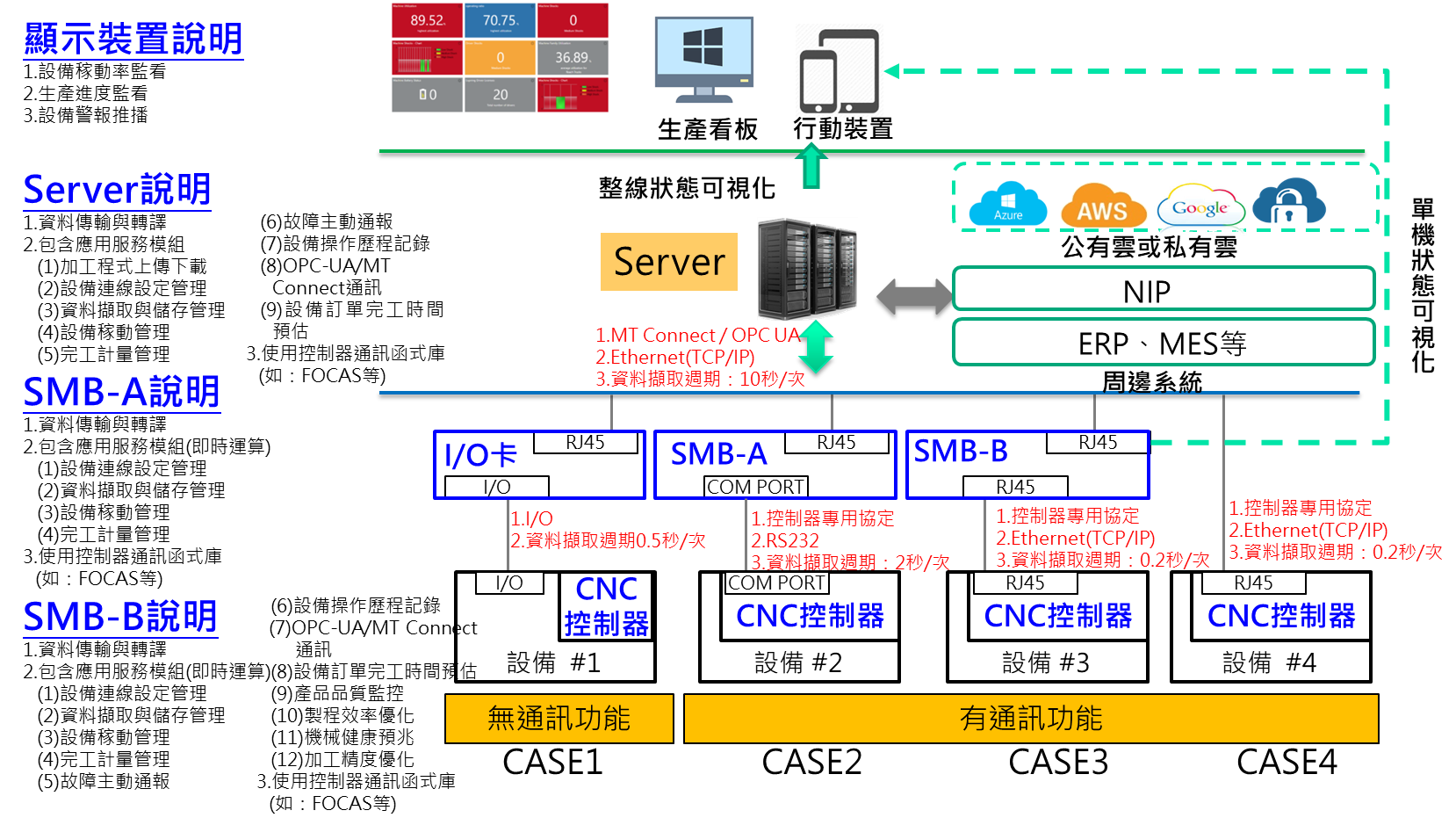 Server說明
資料傳輸與轉譯
包含應用服務模組
(1)加工程式上傳下載
(2)設備連線設定管理
(3)資料擷取與儲存管理
(4)設備稼動管理
(5)完工計量管理
整線狀態可視化
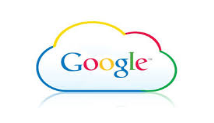 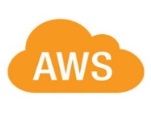 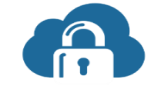 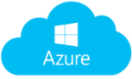 單機狀態可視化
(6)故障主動通報
(7)設備操作歷程記錄
(8)OPC-UA/MT Connect通訊
(9)設備訂單完工時間預估
使用控制器通訊函式庫
(如：FOCAS等)
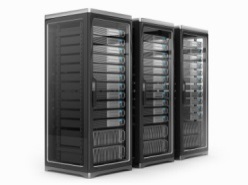 公有雲或私有雲
Server
NIP
MT Connect / OPC UA
Ethernet(TCP/IP)
資料擷取週期：10秒/次
ERP、MES等
周邊系統
HUB
SMB-A說明
資料傳輸與轉譯
包含應用服務模組(即時運算)
(1)設備連線設定管理
(2)資料擷取與儲存管理
(3)設備稼動管理
(4)完工計量管理
使用控制器通訊函式庫
(如：FOCAS等)
HUB
SMB-B
SMB-A
I/O卡
RJ45
RJ45
RJ45
控制器專用協定
Ethernet(TCP/IP)
資料擷取週期：0.2秒/次
控制器專用協定
Ethernet(TCP/IP)
資料擷取週期：0.2秒/次
I/O
資料擷取週期0.5秒/次
控制器專用協定
RS232
資料擷取週期：2秒/次
I/O
COM PORT
RJ45
SMB-B說明
資料傳輸與轉譯
包含應用服務模組(即時運算)
(1)設備連線設定管理
(2)資料擷取與儲存管理
(3)設備稼動管理
(4)完工計量管理
(5)故障主動通報
(6)設備操作歷程記錄
(7)OPC-UA/MT Connect通訊
(8)設備訂單完工時間預估
(9)產品品質監控
(10)製程效率優化
(11)機械健康預兆
(12)加工精度優化
使用控制器通訊函式庫
(如：FOCAS等)
CNC
控制器
COM PORT
RJ45
RJ45
I/O
CNC控制器
CNC控制器
CNC控制器
無通訊功能
有通訊功能
設備  #1
設備 #2
設備 #3
設備  #4
CASE1
CASE2
CASE3
CASE4
9
壹、計畫內容
二、解決方案(SMU Phase I)
本計畫擬於○○○○○○○生產線(產線地址：○○○縣市○○○路○○號○○○廠)，導入Smart Machine Box相關技術。
本案規劃　　台設備聯網(本廠內共　　台設備，其中　　台曾接受SMB輔導聯網，本案新增　　台設備聯網，　　台設備尚未聯網)，本案擬使用____台SMB，SMB硬體品牌為　　　　，SMB軟體品牌為　　。　
本案規劃架設____組伺服器、使用____台聯網中介裝置(HUB/Router/AP/Gateway)
受輔導業者□未使用/ □已使用ERP系統，其品牌為_________________。
本案SMB或Server□未與/ □已與該ERP系統整合(指具資料轉換)。
受輔導業者□未使用/ □已使用MES系統，其品牌為_________________。
本案SMB或Server□未與/ □已與該MES系統整合(指具資料轉換)。
本案SMB或Server□已與受輔導業者______________________系統整合。
受輔導業者□ 有　　人／ □ 無資訊管理系統（MIS)人員。
受輔導業者□ 有／ □ 無實施精實管理（TPS)。
可視化呈現方式(可複選)： □機台螢幕/ □戰情室看板/ □行動裝置/ □其它：____________。
10
壹、計畫內容
二、解決方案(SMU Phase I)
(三)本案設備導入SMB軟體功能
11
壹、計畫內容
功能圖示
二、解決方案(SMU Phase I)
(三)本案設備導入SMB軟體功能
1.設備連線設定管理功能(請以本案所達成有關SMB與各類機械設備建立連線的參數設定與聯網機械設備管理(如：新增、刪除、修改)的軟體功能及其可視化畫面為例，說明其細部功能)
細部功能說明：
12
壹、計畫內容
功能圖示
二、解決方案(SMU Phase I)
(三)本案設備導入SMB軟體功能
2.資料擷取與儲存管理功能(請以本案所達成有關SMB由機械設備擷取資料的軟體，並具備對機械設備所傳輸之資料進行處理、儲存、轉譯等功能及其可視化畫面為例，說明其細部功能)
細部功能說明：
資料擷取格式：如：CSV
資料擷取週期：如：500ms
13
壹、計畫內容
二、解決方案(SMU Phase II)
(一)計畫目標
因應前段受輔導業者需求，說明本案要執行的內容(導入、修改、新開發的模組或功能)。
(1)導入/新開發OOO模組:
原有: 原倉OOO系統…(原系統狀態敘述)
新增、修改或整合: 增加數位電子化之物料管理系統，…
差異: 預期可縮短、簡化或改善…

     (2)導入/新開發OOO模組:
原有: 人工管理…
新增、修改或整合: 增加數位電子化之入庫管理系統，…
差異: 預期可縮短、簡化或改善…
□ 建立數位化之廠內OOO產品生產流程
原有: 原生產流程以紙本方式記錄…
新增、修改或整合: 整併OOO系統內自動擷取之資訊(如p.OO表)，規劃同時(或個別)透過數位表列、上下游流程圖式與重要數據即時可視化方式呈現產品於生產作業中之…，並呈現改善前後之差異比較…
差異: 預期可縮短、簡化或改善…
14
壹、計畫內容
二、解決方案(SMU Phase II)
(二)本案導入軟體系統架構圖
本案系統名稱
製造管理系統暨
溫升熱補償智慧化功能
模組名稱
D.流程數位化管理模組
A.工單管理模組
B.物料管理模組
C.設備精度提升補償模組
A-1.工單製程資料維護功能
B-1.工單領料維護功能
C-1.溫升熱補償功能
功能名稱
A-2.工單拆單作業功能
B-2.工單領退料確認功能
A-3.工單製程拆解調整功能
B-3.工單退料單維護功能
D-1.資料擷取功能
D-2.跨站流程顯示功能
A-4.工單維護功能
B-4.工單退料單作業功能
D-3.單站流程顯示功能
A-5.工單生產計畫表功能
D-4.數據分析功能
A-6.在製品查詢功能
15
壹、計畫內容
請以硬體Server為單位，說明各Server與本案相關(有資訊流者)之系統，並標註本案擬導入之智慧化應用服務模組安裝於哪些Server。(下圖範例表示本案與3個系統相關(安裝於3個server中)，互相進行資料的交換)，資訊流列表項目可放在簡報附件。
屬本案導入者，請標註。
二、解決方案(SMU Phase II)
(三)本案系統架構(1/2)
原有機聯網系統架構
Server#1
設備管理系統
1.設備連線設定管理功能
2.資料擷取與儲存管理功能
3.設備稼動管理功能
4.完工計量管理功能
5.故障主動通報功能(本案導入)
C.-1.溫升熱補償功能模組(本案導入)
Server#2
企業資源規劃系統
庫存管理模組
成本分析模組
…..
Server#4
流程數位化系統
C.跨站流程顯示…..
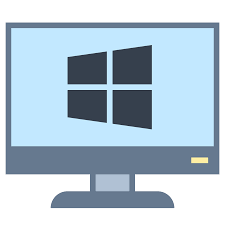 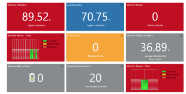 Server#3
製造管理系統(本案導入)
A.工單管理模組(本案導入)
B.物料管理模組(本案導入)
可視化看板
HUB
請說明硬體層協定、路由層協定、應用層協定，及資料擷取頻率。
若有導入產業資訊模型(Information Model，如：UMATI等)，亦請標註。
ModBus、TCP/IP
頻率: 1次/秒
ModBus、TCP/IP
頻率: 1次/秒
Ethernet、TCP/IP、MT connect
頻率: 1次/秒
…
SMB
SMB
SMB
SMB
溫升熱補償功能模組
(本案導入)
設備種類與編號需與「廠區Layout配置」相符。
#4
有通訊
#1
無通訊
#2
無通訊
#5
有通訊
#3
有通訊
#6
無通訊
#9
無通訊
…
車床#1~#5
磨床#6~#9
若僅有部分機台導入「智慧化設備應用服務模組功能」者，請標註導入之機台。
詳細設備聯網列表資訊請參考附件(p.頁碼)
16
壹、計畫內容
二、解決方案(SMU Phase II)
(三)本案系統架構(2/2)-擬導入系統智慧化應用服務模組/功能表
17
壹、計畫內容
二、解決方案(SMU Phase II)
(四)本案軟體系統資訊流圖
企業資源規劃系統(ERP)
(資料庫品牌：Oracle)
庫存管理模組
成本分析模組
…..
「設備管理-企業資源管理」資訊流(如附件p.頁碼)
「製造管理-企業資源規劃」資訊流(如附件p.頁碼)
流程數位化管理(本案導入)
(資料庫品牌：MySQL)
D-1.資料擷取功能
D-2.跨站流程顯示功能
D-3.單站流程顯示功能
D-4.數據分析功能
設備管理系統
(資料庫品牌：MySQL)
1.設備連線設定管理功能
2.資料擷取與儲存管理功能
3.設備稼動管理功能
4.完工計量管理功能
5.故障主動通報功能(本案導入)
C.-1.溫升熱補償模組(Server，本案導入)
製造管理系統(本案導入)
(資料庫品牌：MS-SQL)
A.工單管理模組(本案導入)
B.物料管理模組(本案導入)
「製造管理-設備管理」資訊流(如附件p.頁碼)
「SMB-溫升熱補償模組」資訊流(如附件p.頁碼)
生產製造現場設備聯網
C.-1.溫升熱補償模組(Edge，本案導入)
詳細系統資訊流項目列表請參考附件(p.OO~OO)
18
壹、計畫內容
二、解決方案(SMU Phase II)
(五)1.本案導入之模組/功能與生產流程相關性說明
1.訂單
2.倉儲
3.工單
4.車削
人工/ERP
人工
人工/excel
人工/SMB
流程序/流程名稱
鋼棒
鋼棒
鋼棒
鋼棒粗胚
管理方式
貨車/ERP
堆高機/貨架
料箱/-
車床
工件簡稱
2台
1台/ 100貨位
1台/ 100貨位
5台
設備種類
非本案範疇
B-1,B-2
B-3,B-4
A-1,A-2
A-3,A-4
A-5,A-6
C-1
(僅具通訊功能3台導入)
台數
非本案範疇
屬本計畫實施範疇
D-1
本計畫數位化流程範疇
D-1,D-2
D-3,D-4
D-1,D-2
D-3,D-4
5.熱處理(外)
6.研磨
7.品檢(抽)
8.倉儲
9.出貨
人工/委外
人工/SMB
人工
人工
人工/ERP
粗胚
粗胚成品
成品
成品
成品
外包
磨床
三次元量床
堆高機/貨架
貨車/ERP
5台
5台
1台
1台/100貨位
2台
非本案範疇
A-1,A-2
A-3,A-4
A-5,A-6
非本案範疇
B-1,B-2
B-3,B-4
非本案範疇
非本案範疇
非本案範疇
非本案範疇
非本案範疇
非本案範疇
19
壹、計畫內容
回傳資料
OOO
#1
製程名稱
二、解決方案(SMU Phase II)
(五)2.本案導入流程數位化相關性說明
發布資料
細部製程名稱
OOO
#1-1
物料/製程流動
週期時間
C/T
有價值(實際作業)時間
VT
生管
NVT
無價值(等待)時間
倉庫倉儲
後續製程
車床(一)
#1
車床(二)
#2
#1-1
#1-2
#1-3
#1-4
A2-1
A2-2
A-2-3
A2-1
A2-2
A-2-3
NVT
V/T
NVT
NVT
NVT
VT
NVT
20
C/T
壹、計畫內容
二、解決方案(SMU Phase II)
(六)本案導入應用服務模組之智慧化層次說明
21
功能圖示
壹、計畫內容
二、解決方案
(七)智慧化應用服務模組功能說明
1. OOOOOOOO系統
整體系統功能說明：
22
功能圖示
壹、計畫內容
二、解決方案
(七)智慧化應用服務模組功能說明
2. OOOOOOOO模組
特定模組主要功能說明：
23
壹、計畫內容
二、解決方案(SMU Phase II)
(七)智慧化應用服務模組功能說明
3. 流程數位化功能-至少應以連續2製程範例實施
數位單站顯示畫面(二)
數位單站顯示畫面(三)
子畫面(1)-
表(標)準作業、
圖面、
車床(一)
車床(二)
後續流程
半成品
成品
進度…
工單…
原料
工具
工單
本案數位流程系統
物料單
倉庫
數位單站顯示畫面(一)
子畫面(1)
數位管理畫面
生管
24
壹、計畫內容
二、解決方案(SMU Phase II)
(七)智慧化應用服務模組功能說明
3. 流程數位化功能-至少應以連續2製程範例實施之本案介面圖例
生管用
數位管理畫面
圖例
車床(一)作業員用
數位單站顯示畫面(二)
圖例
倉庫用
數位管理畫面
圖例
25
壹、計畫內容
二、解決方案
(八)輔導單位資訊安全導入
請說明輔導單位軟體資訊安全檢測規劃，若本案為輔導單位第4案之提案計畫，應提供源碼掃描之資訊安全弱點掃描報告，且高度(含)以上風險應為0項。
請說明輔導單位軟體資訊安全改善之長期規劃做法，如：擬長期合作之資安單位、弱點掃瞄預計實施程度，已知資安弱點之改善規劃。
(九)受輔導業者資訊安全導入規劃
其他資安說明，如：本計畫導入受輔導業者場域之建議資安實施措施相關規劃
26
壹、計畫內容
二、解決方案
(八)輔導單位資訊安全導入
27
壹、計畫內容
二、解決方案-(SMU Phase II)
本案受輔導業者原已具備機聯網與稼動率可視化之基礎(原透過SMB輔導計畫或自行建置機聯網系統，原設備聯網數共O台(摘要資訊如輔導前系統一覽表)，原設備稼動率與可視化透過OOOO(裝置)呈現)。
本案導入地點為OOO廠(地址:OOOOOO)或OOOO產品
本案系統可即時取得v項數據資料，系統可即時展現w項可視化資訊、特定資料分析頁面x個、利用y項預測模型提供y+項資料分析後之預測結果、經受輔導業者認可後將z項決策由本案系統代為決策運行。(請依本案智慧化程度達成結果列舉數量)

本案系統規劃擷取   v   個數據項目(如附件表____)，透過           (品牌)資料庫進行數據儲存。

可視化:本案系統規劃應用前述數據項目進行     w  項即時可視化圖形呈現；
透明化:本案系統規劃設計  x   個跨系統資料之分析比對頁面，供受輔導業者使用。
可預測:本案系統規劃進行   y   項業者關注事項進行即時預測。
自適化:本案系統規劃   z   項事件已獲得廠商認可，已獲得受輔導廠商認可，
     可在授權範圍下，進行系統自適化運行。
其他:
□本案計畫已協助將_________項標準化量值導入頁面即時比對呈現。(生產線)
□本案計畫已完成_________項可預測與自適化智慧應用功能定義使用方式。
需補充於提案計畫書之附件
28
壹、計畫內容
二、解決方案-(SMU Phase II)
本流程數位化專案案導入地點為OOO廠(地址:OOOOOO)，以OOOO產品生產製程為實施例，本案涵蓋O項生產作業流程(流程示意圖如p17白底黑框)。

本案系統導入時受輔導業者已具備跨系統資訊透明化(原透過SMU輔導計畫或自行建置系統)，本案所涉及作業流程具備自動化擷取相關資訊之基礎。
本案共從O台設備，O台系統擷取O項數據(表列如附件)作為數位流程數據基礎。
本案規劃建立O 項不同流程之以流程圖方式數位化進度呈現顯示頁面(示意圖如p.OO)，主要呈現各站之執行工單名稱、目標數量、即時生產數量、工單開始/結束時間、…等。
本案於規劃2個單一製程中，建立作業流程中之以數位化表列方式呈現單站作業流程(示意圖如p.OO)，可顯示某產品於該製程表準作業說明、各作業表準作業時間、該作業作業參數(或程式)，其中OOO可透過系統自動擷取數據。
本案系統可自動計算、有效作業時間、無效作業時間(等待時間)、平均循環作業時間…..供業者分析OOO。
本案規劃協助受輔導業者執行組織碳盤查工作，期末報告將附上組織碳盤查報告。
29
壹、計畫內容
二、解決方案-(SMU Phase II)
本案系統除與原機聯網系統進行資訊整合外，與N項管理系統進行整合(或介接):
□本案系統可初步替代受輔導業者之□ ERP/ □ MES/ □報工/ □ _____，並受輔導業者已進行測試使用；
受輔導業者□未使用/ □已使用ERP(品牌為________)；本案□未與/ □已與該公司ERP系統進行資訊整合； 
受輔導業者□未使用/ □已使用MES(品牌為_______)；本案□未與/ □已與該公司MES系統(品牌為_______)進行資訊整合； 
□本案已與該公司______________系統(如，刀具、模具管理系統等)進行系統資訊整合。

本案系統所導入之智慧化應用服務模組與下述受輔導業者之管理流程有關:
□生產前段(□工單派工(OOOOO系統/模組)、 □生產排程(OOOO系統/模組)； 
□生產現場(□設備維護/□設備故障通報/□產能回報/ □產品抽檢)；
□生產後段(□產品檢測)、
□其他(□刀具管理/ □模具管理/□_________)。
(請將導入模組歸類至生產前段、生產現場、生產後段、其他四大類(與中分類)，並用括弧註記本案實際模組名稱)
30
壹、計畫內容
二、解決方案-(SMU Phase II)
輔導前系統一覽表
輔導後規劃之系統差異一覽表
請與一頁摘要表一致。另若與原提案計畫書
有差異應於差異說明
中補充合適原因且
受輔導業者須認同調整
內容。
期末報告後若委員有
疑義應補充說明或
調整智慧化程度。
31
壹、計畫內容
三、本計畫查核工作項目及執行進度說明
32
壹、計畫內容
四、人力與經費說明-本計畫人力需求
33
[Speaker Notes: 身份證字號欄是否刪除??]
壹、計畫內容
四、經費說明-經費預算表
計畫總經費：             元
(政府輔導經費：           元，          %；廠商自籌款：          元，           %)
單位：元
34
壹、計畫內容
四、經費說明-經費明細表
業務費 (如代辦加工費及專業服務費)明細表
註:(單價新臺幣一萬元以上(含)之材料費應改列為業務費)
35
貳、預期效益
、量化效益
(請填入計畫書所列量化效益，並說明其估算方式)
二、質化效益
(請說明藉由本輔導案除量化效益外，可達成之其他效益)
36
貳、預期效益
□流程數位化效益
(請填入輔導案導入前後流程差異，並說明本案可數位化計算項目)
37
參、一頁摘要說明資料
 (請依個案情況填寫，提案時不需繳交，驗收時需提供輔導前後之差異，並依實際狀況調整內容）
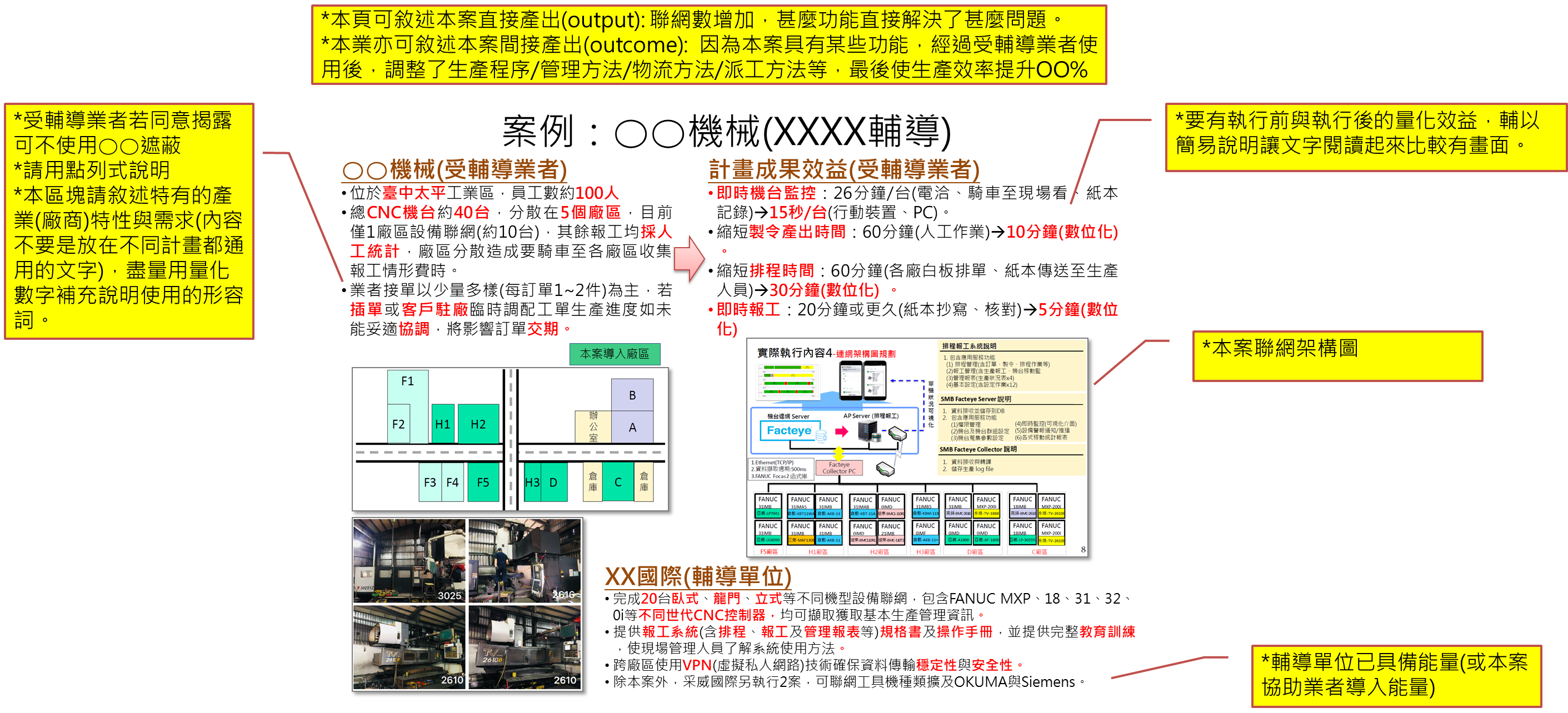 [Speaker Notes: 建議量化？]
參、基本資料
三、本計畫一頁摘要說明資料(1/2)
(請依個案情況填寫，輔導前後以對比呈現，並依實際狀況調整內容）
計畫成果效益(受輔導業者)
〇〇塑膠(受輔導業者)
０００
０００
照片或圖示
００００(輔導單位)
０００
[Speaker Notes: 建議量化？]
肆、附錄
40
肆、附錄-基本資料
一、受輔導業者：
41
肆、附錄-基本資料
二、輔導單位：
42
肆、附錄-本案系統硬體規格說明
SMB規格:


Server規格:


周邊硬體規格:
43
肆、附錄-原設備聯網列表
44
肆、附錄-系統資訊流之資訊項目列表
45